Break from Tradition: A Campus-wide Approach to Student Distress Prevention and Early Intervention.

Presented by:

Megan H. Jaros, MS, LMFT, Office of Case Management
Kristina Walker, LMHC, Counseling and Psychological Services
Division of Student Affairs
Prevention and Early Intervention
Tiger Concern Reporting
Cultural Expectations
Organization
Student Behavior Consultation Team
Common Language
Wellness Education
Prevention
Intervention
Prepare for Critical Periods
Leverage Discrepancies
Engage Distress
Statement on Self-care
Early Referrals
Individual
The Challenge
Diverse Teaching Styles

Diverse Academic Content 

Diverse Relationship Styles (cultural norms)
Faculty Tasks
Use only relevant material.

Keep course organized.

Maintain appropriate difficulty level of material.

Actively involve students.

Build rapport with students.

Use appropriate, concrete, and understandable examples.

Hold high but realistic expectations for your students.

Help students set achievable goals for themselves.

Tell students what they need to do to succeed in your course.

Strengthen students' self-motivation.

Avoid creating intense competition among students.

When possible, let students have some say in choosing what will be studied.

Design tests that encourage the kind of learning you want students to achieve.

Avoid giving in to students' pleas for "the answer" to homework.
Work from students' strengths and interests.

Emphasize mastery and learning rather than grades.

Give students feedback as quickly as possible.

Reward success.

Introduce students to the good work done by their peers.

Be specific when giving negative feedback.

Avoid demeaning comments.

Ask nonthreatening questions about the reading.

Assign study questions.

Prepare an exam question on assigned readings not discussed.

Avoid using grades as threats.

Use a variety of teaching methods.

Increase the difficulty of the material as the semester progresses.

Assign the reading at least two sessions before it will be discussed.
The Faculty Dilemma
Chris has been doing fine in your course, but has a few absences and fails to hand in assignments on time. Most recently Chris was absent for the mid-term exam. Later that day you receive an email from Chris that reads: 

"I'm feeling totally overwhelmed by everything and not sure how much more I can take. My job is taking more time than I expected. I'm supposed to work 15 hours a week, but lately they want more hours from me, and now it's more like 25 hours a week. I'm behind in all my classes, not just this one, and I have another exam next week. Besides that, I had a fight with the person I’m dating, so I need to move out of my apartment and find another place. I've been busy trying to figure out how to move my stuff. Now, on top of everything else, I have this chest cold--I feel terrible. I just don't know where to start, or what to do next. I feel like dropping out of school. Can I please make up the exam?
Reactions?   2.  Response?
NTID
Students Served in CaPS
[Speaker Notes: NTID students make up 5% of the total undergraduate population 
NTID students make up 6.9% of the students served in CaPS]
NTID Students Served in CaPS
Undergraduate
Graduate
[Speaker Notes: In 2017-2018 CaPS served 12.9% of the total undergraduate population
In 2017-2018 CaPS served 17.6% of the total NTID student population
In 2017-2018 CaPS served   6.0% of the total graduate student population
In 2017-2018 CaPS served 18.9% of the NTID graduate student population]
Most Frequent Presenting Concerns in Counseling Centers
National College Health Assessment
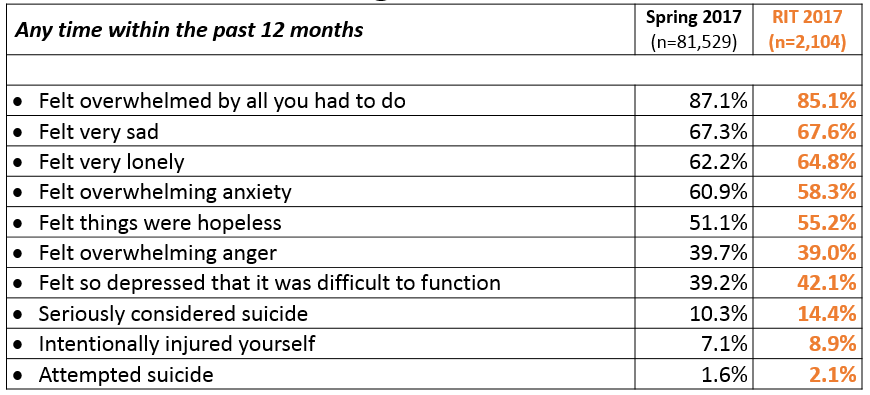 American College Health Association. American College Health Association-National College Health Assessment II: Reference Group Executive Summary Spring 2017. Hanover, MD: American College Health Association; 2017.
Mental Health Outreach
Center for Leadership and Civic Engagement
Kate Gleason college of Engineering
Engineering Technology Exploration Course
Academic Support Services Insights Class
RA’s Orientation Leaders
Human Resources/New Employees
Advance RIT
Commuter Lounge
Graduate Student Services
Title IX
Special Interest Houses
Wellness Team 
Health Promotion
Athletic Department
K-5 Program
Brick Hack
RIT Library
College Restoration Program
The Reporter
TransCare Team
Campus Partners
Residence Life
Campus Life
Religious and Spiritual Life
Center for Women and Gender
Q Center
International Student Services
Student Dietetic Association
Student Government 
Student Health Center
Academic Advising
Career and Co-Op Services
The Maker’s Space
Greek Life
CABALANAMCASAcademic Support Services
OUTSpoken
Types of Outreach:
Suicide Prevention and Awareness Week
Mental Health Screening Days 
Mock Intakes
What’s On Your Mind
Orientation workshops and training
Resource Tabling
Dessert and Dialogue
Workshops on specific Mental Health Topics 
Presentations for classes
Student interviews
Peer Education Program
Lighting the Way
Next Year:
Out of the Darkness Walk
NTID Wellness Event and Mental Health Screening Day
Faculty/Staff Prevention and Early Intervention Training
College of Liberal Arts

College of Computing and Information Sciences

National Technical Institute for the Deaf

College of Engineering

College of Science

College of Business

College of Engineering Technology – In progress

College of Art and Design – In progress
School of Individualized Studies

Office of Graduate Education – In progress
University Advising

Residence Life Staff

Academic Support Center

Division of Diversity and Inclusion

New Faculty Orientation

RIT Global – Study Aboard – In progress
Faculty/Staff Prevention and Early Intervention Training
Case Management Trainings
New Faculty Orientation 
Early Intervention for New Employees
Early Intervention - Ad Hoc
Engineering Professors
HUB/Postal Staff
Nutrition/Exercise Science Faculty
F&A Managers
Auxiliary Services
Access Services- Captioning Staff
Spirituality & Religious Life 
empower/academic support center
Faculty/Staff Prevention and Early Intervention Training result
Across the Country: % of Students in Counseling reporting SI.
Percentage of students served endorsing:
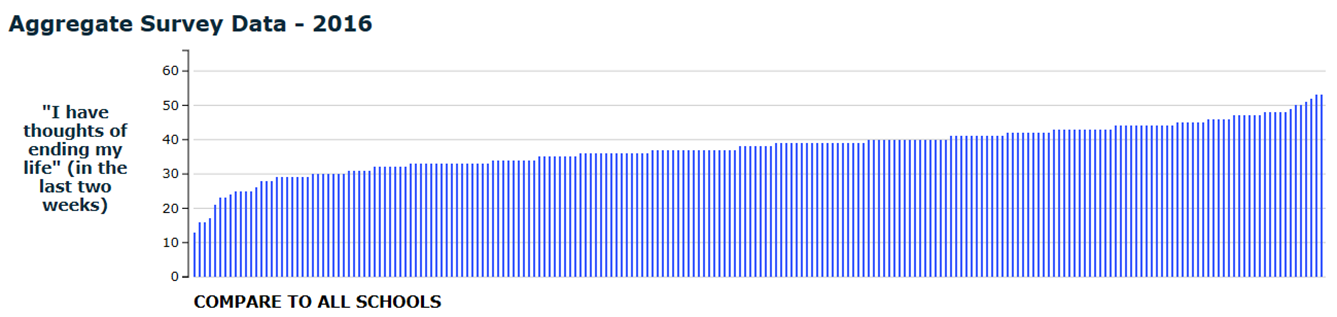 Spring 2018
47%
Spring 2016
38%
College and University Counseling Centers
Center for Collegiate Mental Health
n=150 Counseling Centers
[Speaker Notes: David]
Faculty/Staff Prevention and Early Intervention Training result
After services at CaPS, the percent of students who report thoughts of ending their lives decreased from 47% to 8%.
Percent of students who scored 1-4 on CCAPS: I have thoughts of ending my life.
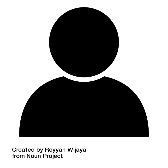 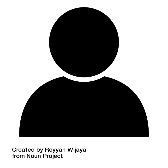 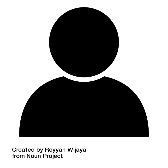 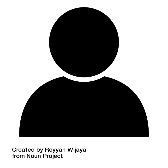 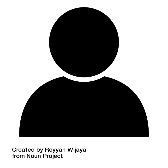 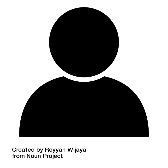 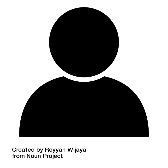 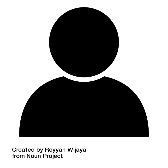 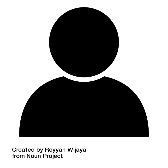 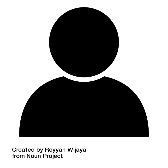 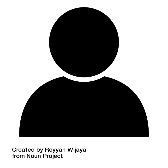 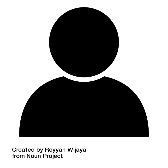 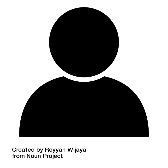 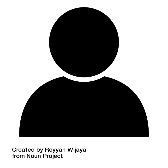 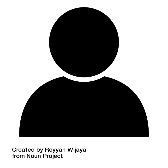 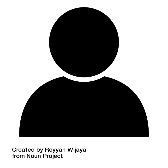 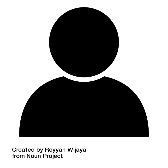 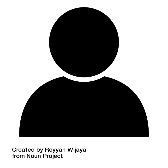 Last Session
At In-Take
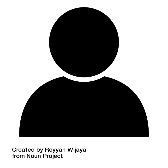 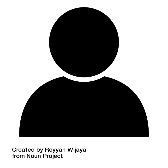 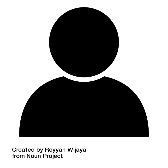 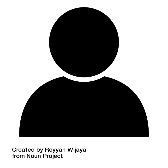 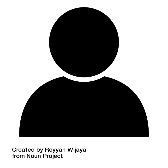 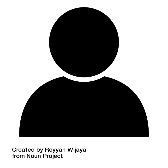 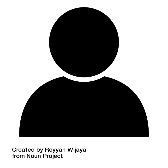 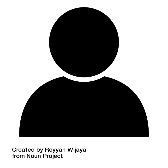 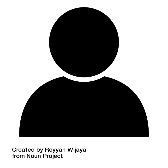 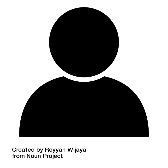 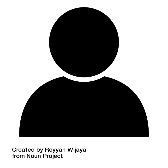 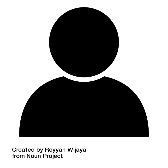 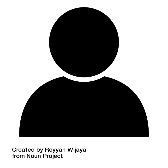 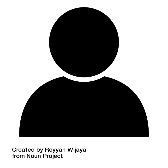 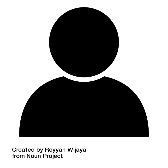 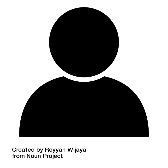 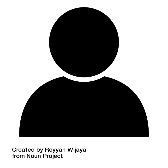 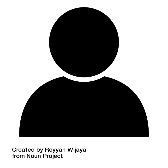 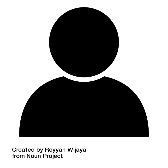 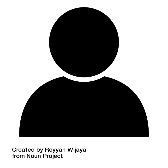 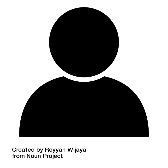 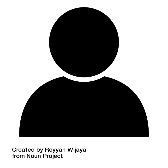 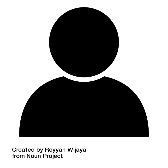 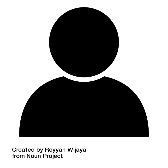 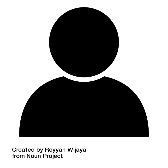 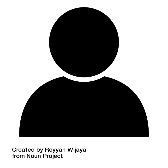 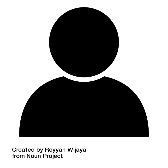 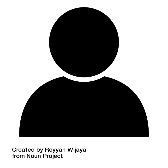 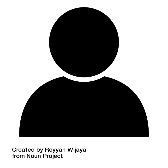 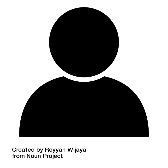 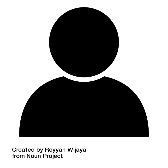 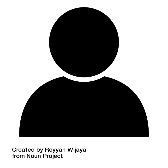 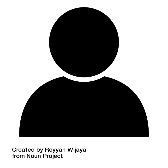 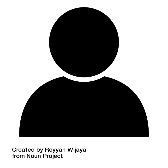 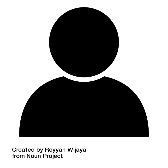 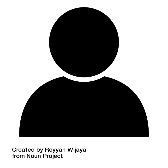 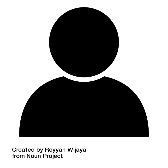 2017-18 n=1711
Student Behavioral Consultation Team- Utilization
[Speaker Notes: Mid year data  SBCT generally services between 2 and 3 % of RIT’s general population. Our mid=year data this year is about what we saw for total of 2016
322	ind. 
418	total]
Time Spent Socializing with Friends (hrs/wk)
Eagan, M. K., Stolzenberg, E. B., Zimmerman, H. B., Aragon, M. C., Whang Sayson, H., & Rios-Aguilar, C. (2017). The American freshman: National norms fall 2016. Los Angeles: Higher Education Research Institute, UCLA.
The most significant innovation in higher education in the past 10 years
A Break from Tradition
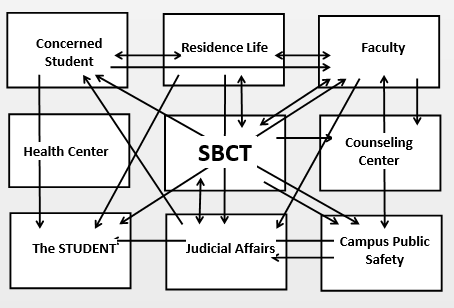 Source: OIG Report #140-07: Investigation of the April 16, 2017 Critical Incident at Virginia Tech. Prepared by: Office of the Inspector General for the Mental Health, Mental Retardation and Substance Abuse Services- Commonwealth of Virginia.
A Break from Tradition
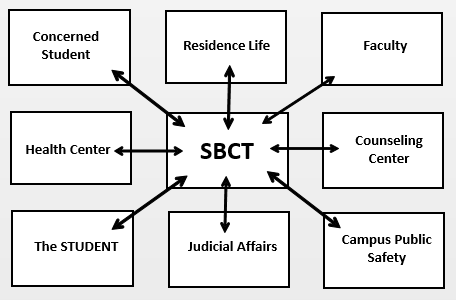 Student Behavior Consultation Team (SBCT) Mission
Coordinate resources for the RIT Community

Provide a systematic, non-punitive response to students whose behavior is disruptive, disturbing, or distressing, to themselves or other members of the University community

Assist faculty and staff in addressing instances of student behavior which may be disruptive, disturbing, or distressing

Assist in protecting the health, safety, and welfare of the students and other members of the RIT community.
SBCT Composition
Wendy Gelbard MD, FACEP
Chair, Associate Vice President for Student Health, Counseling and Wellness
Kiersten Blankley, MSW
Director of Student & Academic Services, NTID
Gary Moxley, 
Director, Public Safety Department
Maureen Glegg
Student Affairs, Team Administrator
Megan Jaros, MS LMFT; Samantha N. Jeffries MS LMFT
Case Managers, Student Health, Counseling, and Wellness
Jennifer Newell, Director
Center for Student Conduct & Conflict Resolution
Sharon Kompalla-Porter
Associate Director-Support and Success, Center for Residence Life
Lynne Mazadoorian
Director, University Advising Office
David Reetz, PhD 
Director, Counseling and Psychological Services
How to Contact SBCT
Search: “SBCT”				            Search: “Tiger Concern Report”
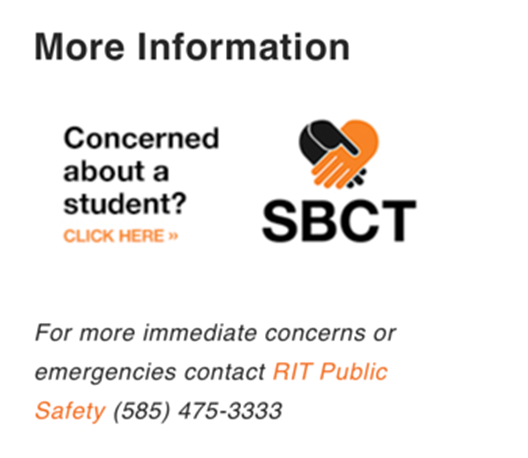 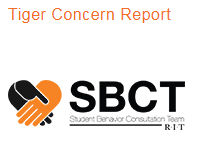 Tiger Concern Report
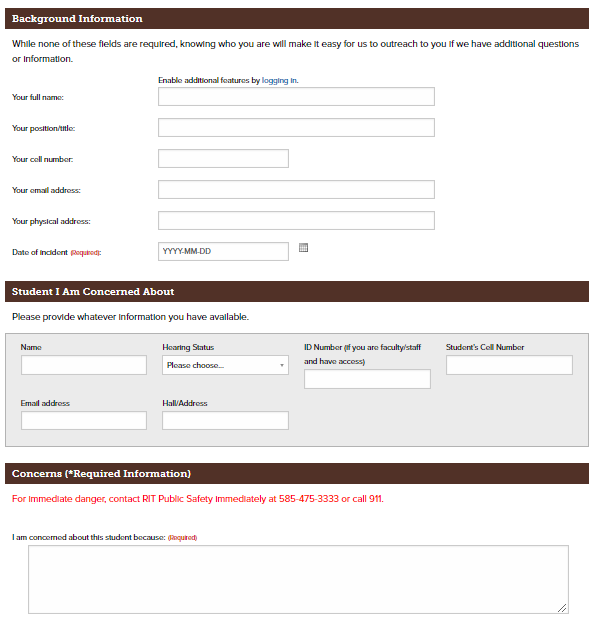 What happened & why you are concerned (outline the pattern)

What you did to address the situation 

What is student’s knowledge of referral

Who have you communicated with about this   (supervisor, academic advisor, dean, department chair, public safety.) 

Confirmation # is generated and provided to you immediately upon submission
SBCT Process
Team member confirms report is received and shares a brief summary
Review of information in real time, then shared in weekly meeting
Team involves relevant campus resources as appropriate 
Team may reconnect to confirm outreach has occurred/action has been taken
HIPAA
Confidentiality
Case closed
Not sure? Ask!
SBCT Limitations
RIT policies & procedures 
Non-punitive approach 
Unable to mandate treatment/force services 
Unable to continuously monitor students 
Can only work with current/past information 
Submit new report for new concerns
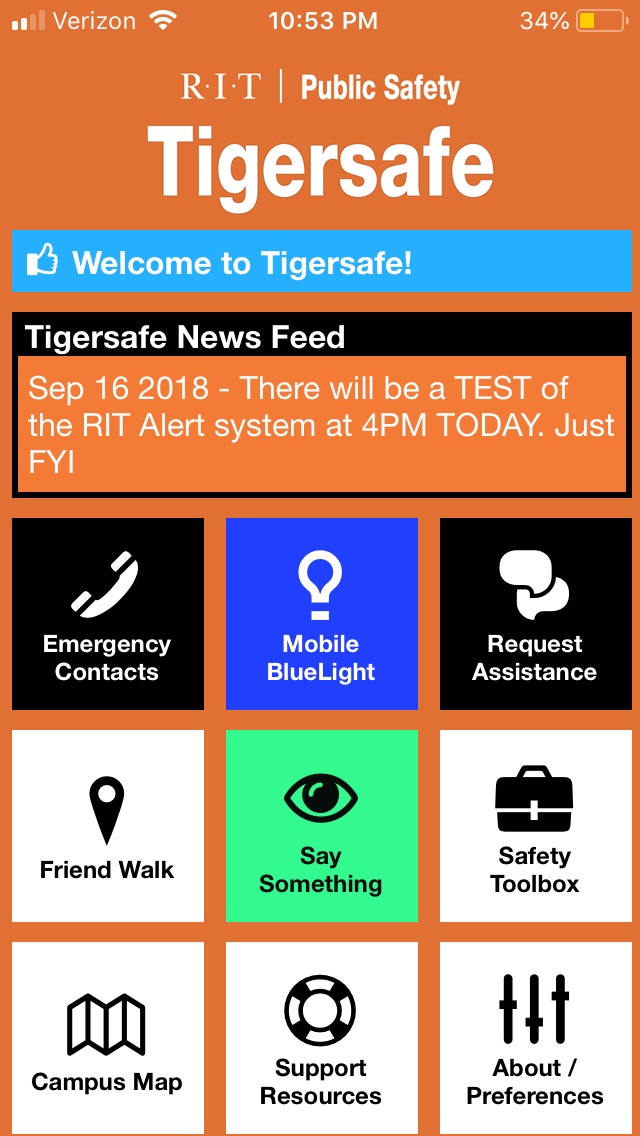 Concerns for RIT Community Members
Supervisor
Human Resources
Public Safety
Threat Assessment
“Say Something” – TigerSafe App
In Review
Public Safety
When you need/want an immediate response 
In an emergency
 To report a crime, violence, threats, etc.
Threat Assessment
When you are worried about an employee or a work environment but not for immediate risk/danger
SBCT
When you are worried about a student but not for immediate risk/danger
When you aren’t quite sure what is going on or what the student needs for support
SBCT
475-3963
Public Safety
475-3333 (emergencies)
475-2853 (non-emergencies)
205-8333 (text line)
Counseling and Psychological Services:
475-2261 (Business Hours)
1-855-436-1245 (After Hours)
Evenings, Weekends, Holidays 
Student Health Center
475-2255 (Business and After Hours)